Федеральное государственное образовательное бюджетное учреждение
высшего образования «ФИНАНСОВЫЙ УНИВЕРСИТЕТ ПРИ
ПРАВИТЕЛЬСТВЕ РОССИЙСКОЙ ФЕДЕРАЦИИ»
(Финансовый университет)
Новороссийский филиал
Государственно-частное партнерство в социальной сфере Краснодарского края: проблемы и перспективы
Подготовили студенты 3 курса  направления подготовки  «Экономика» (бакалавриат) 
Кольцюк Надежда, Кургаев Антон
г. Новороссийск 2017г.
Задачи:
ПРОБЛЕМА:
Ограниченность ресурсов социальной сферы, невозможность реализации в полном объеме всего спектра социальных услуг на условиях доступности и соответствия современным мировым стандартам
ЦЕЛЬ:
Повысить конкурентоспособность Краснодарского края за счет более эффективного функционирования социальной сферы
Механизм ГЧП 
на основе российского опыта
Государственно-частное партнерство - это привлечение органами государственного и (или) муниципального управления частного бизнеса для выполнения работ по техническому обслуживанию, эксплуатации, реконструкции, модернизации или новому строительству объектов общественной инфраструктуры и предоставлению публичных услуг с использованием таких объектов на условиях разделения рисков, компетенций и ответственности, определяемых контрактом и совокупностью нормативных актов, действующих на момент его подписания.
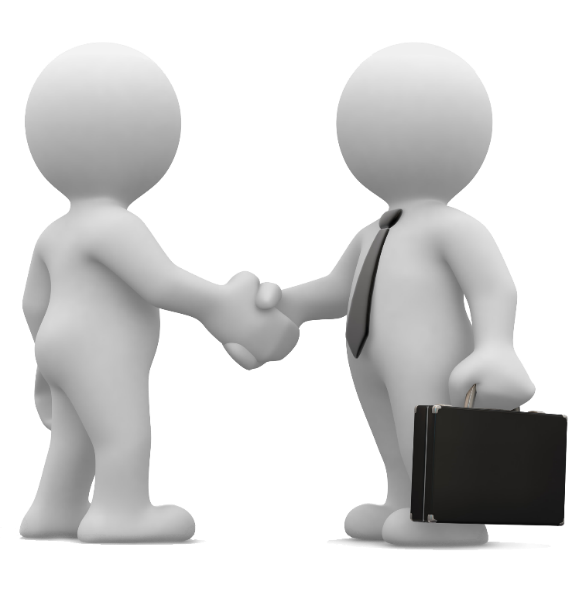 Механизм ГЧП 
на основе зарубежного опыта
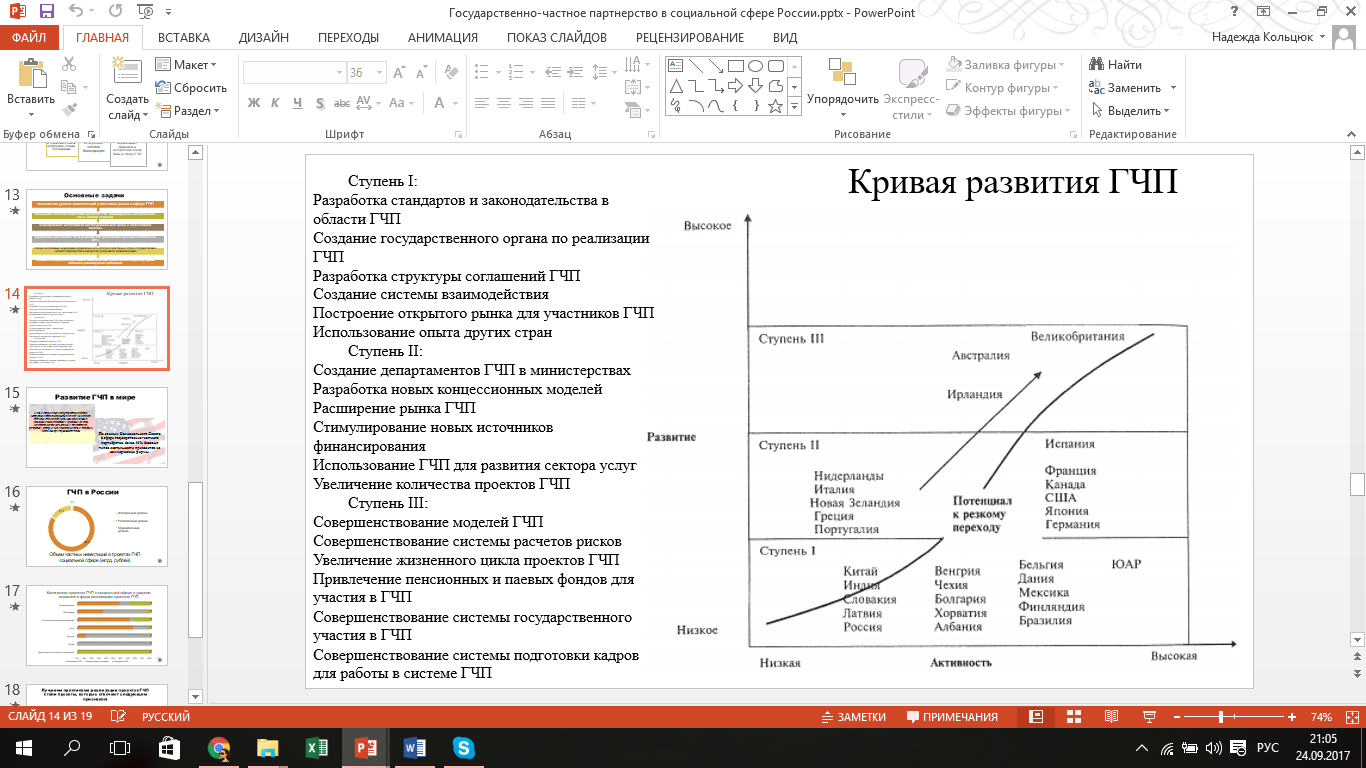 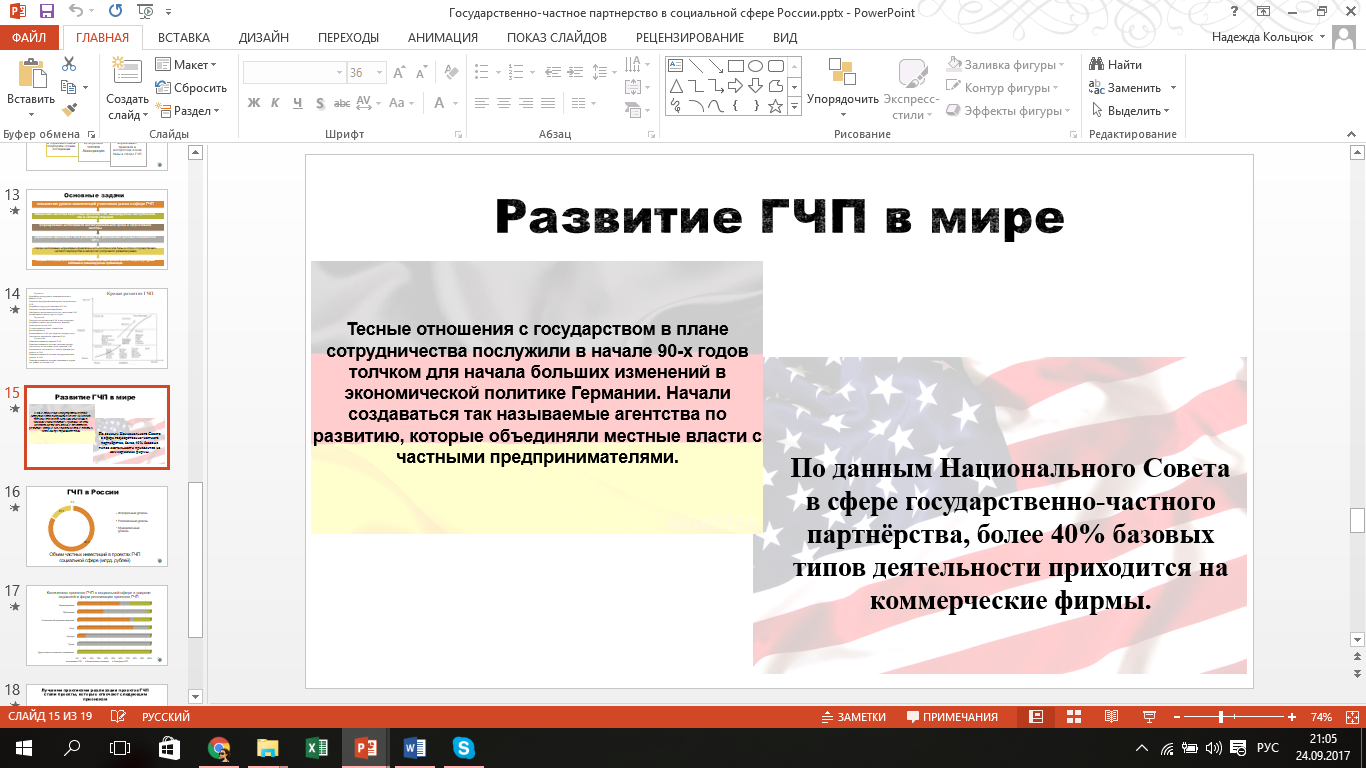 Проблемы реализации 
ГЧП в социальной сфере
Отсутствие механизмов контроля за реализацией переданных в частные руки проектов
Неготовность государства передавать социально значимые объекты в управление частному бизнесу
Недостаточная прибыльность большей части подобных проектов из-за недостаточного развития доходов потребителей
Отсутствие систематизации работы по передаче в частные руки государственного имущества
узкоспециализированное законодательство, не охватывающее всего многообразия форм государственно-частного партнёрства
Кризисные явления в экономике
Перспективы реализации 
ГЧП в социальной сфере
«Эксперты предписывают России широкие перспективы для развития форм ГЧП. Конечно, отсутствие федерального закона, регулирующего ГЧП, и неравноправные условия участников процесса сильно тормозят это развитие»
(РЯЗАНОВА ЕЛЕНА ЮРЬЕВНА «ПЕРСПЕКТИВЫ РАЗВИТИЯ ГОСУДАРСТВЕННО- ЧАСТНОГО ПАРТНЕРСТВА НА СОВРЕМЕННОМ ЭТАПЕ»)
Наблюдается асимметрия (в некоторых случаях полное отсутствие) статистической информации по количественной и качественной характеристике положительных взаимодействий в социальной сфере России и Краснодарского края (встречаются только единичные упоминания. Например: участие частных клиник в системе ОМС) и самое главное нет базы негативных моментов реализации ГЧП!
Концепция развития 
ГЧП в Краснодарском крае
Рассматривая нормативно-правовую базу России 
и Краснодарского края можно сделать вывод, 
что социальная сфера не выделена.
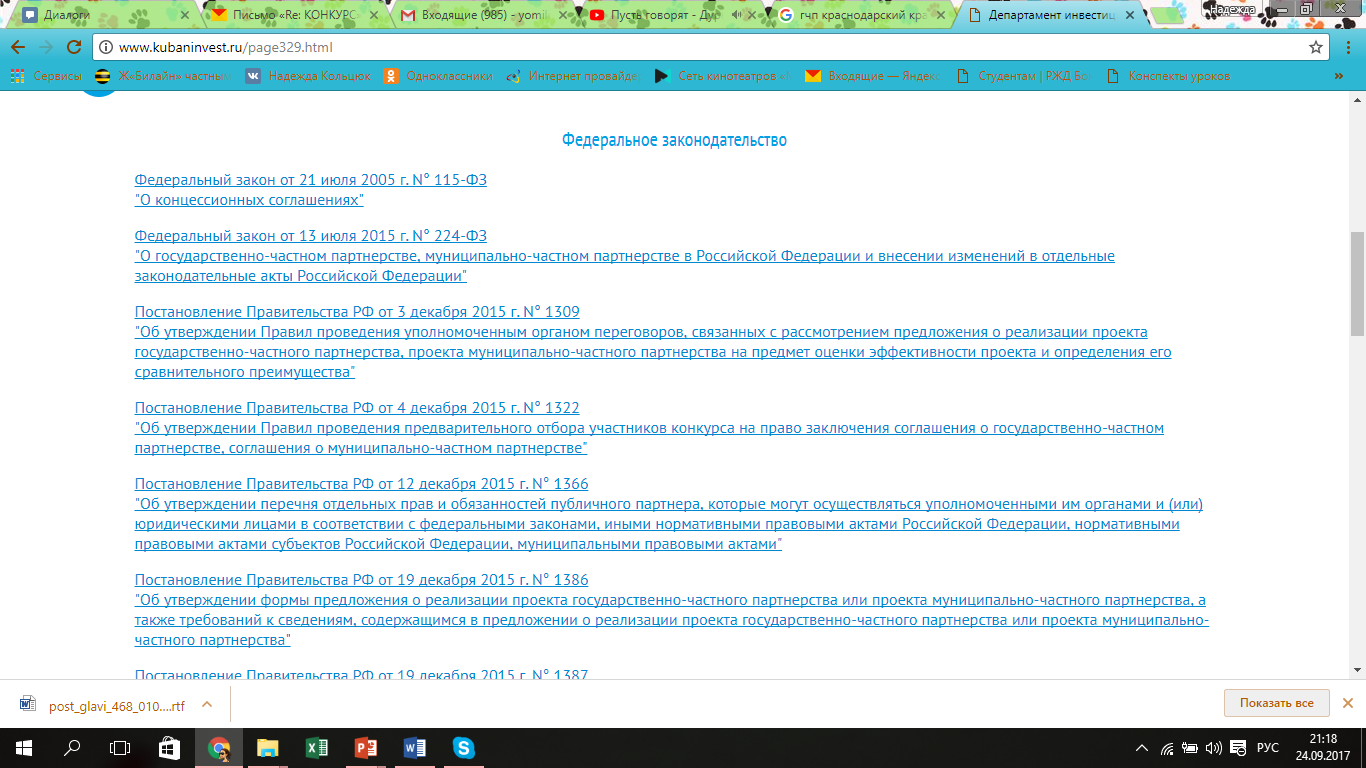 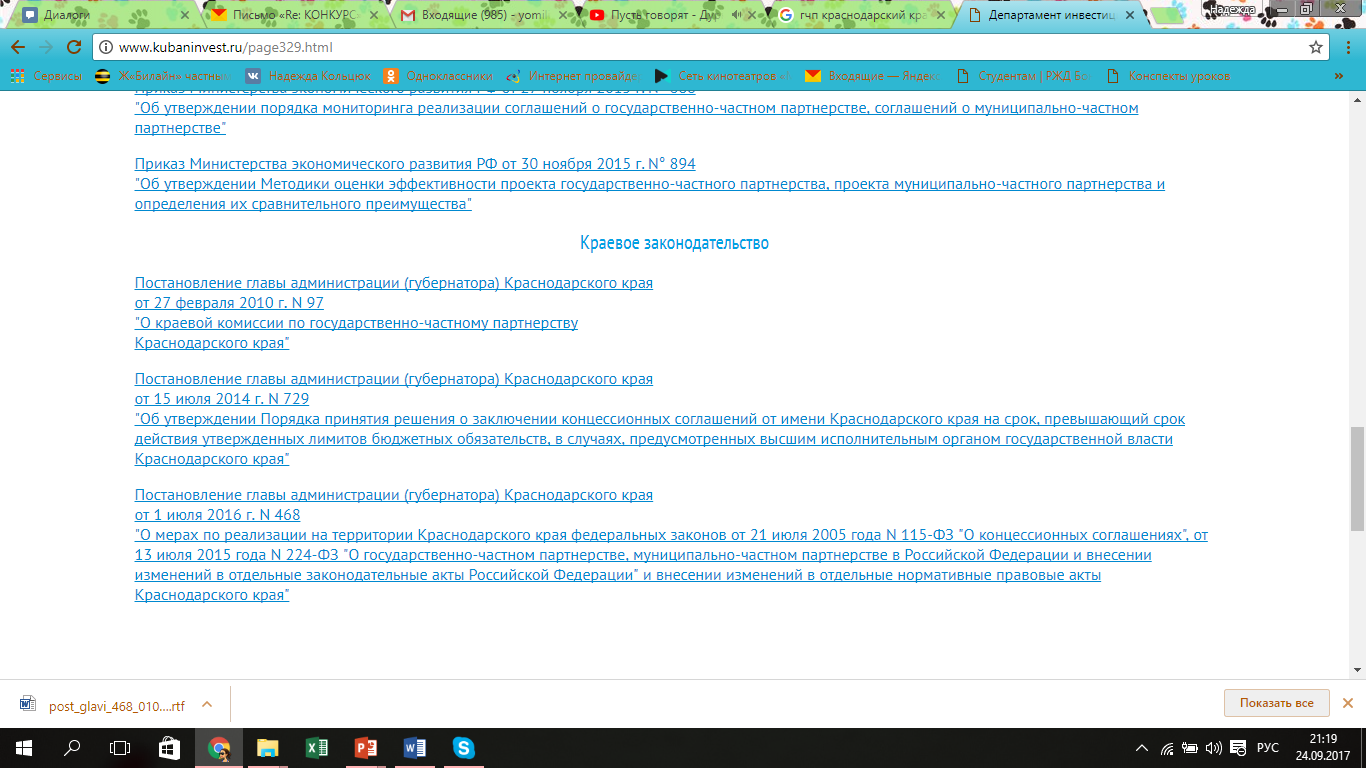 Участие ГЧП в создании 
общественной инфраструктуры
Общемировые тенденции развития
инфраструктуры
Текущее состояние и тенденции развития инфраструктуры в России
Объем бюджетных ассигнований на реализацию государственных программ Краснодарского края на период 2015-2017гг.
Государственные программы Краснодарского края в социальной сфере
Рейтинг регионов по уровню ГЧП
SWOT-анализ механизма ГЧП 
в социальной сфере  
Краснодарского края